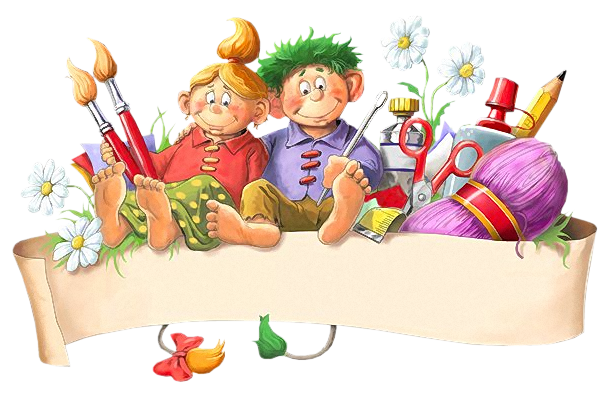 Разноцветные краски
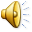 Презентация к уроку 
изобразительного искусства
 для 1 класса
Учителя изо Бусыгиной С.В.
 МБНОУ лицея № 22 города Белово Кемеровской обл.
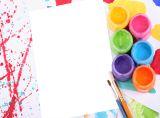 Основные цвета
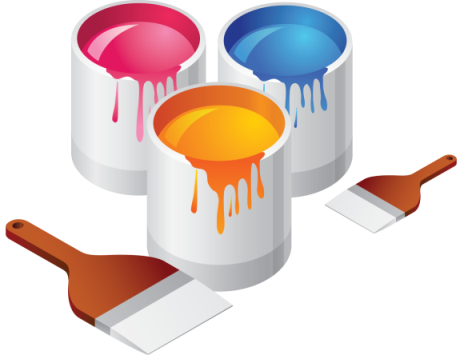 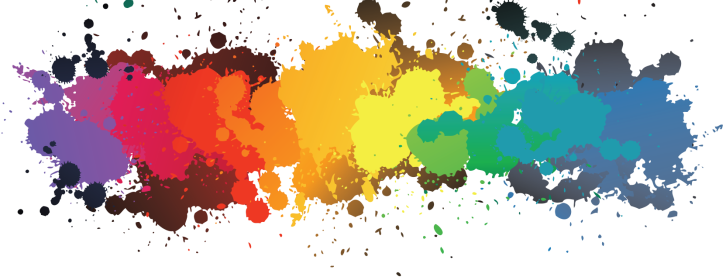 Дополнительные цвета
Палитра нужна для смешивания красок и получения дополнительных цветов
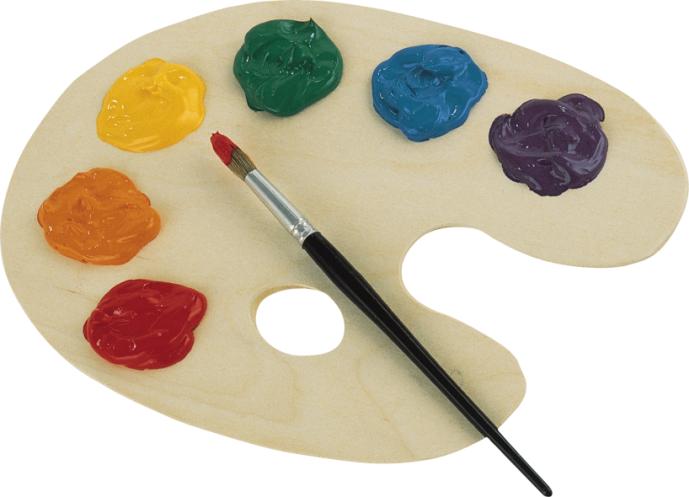 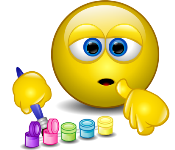 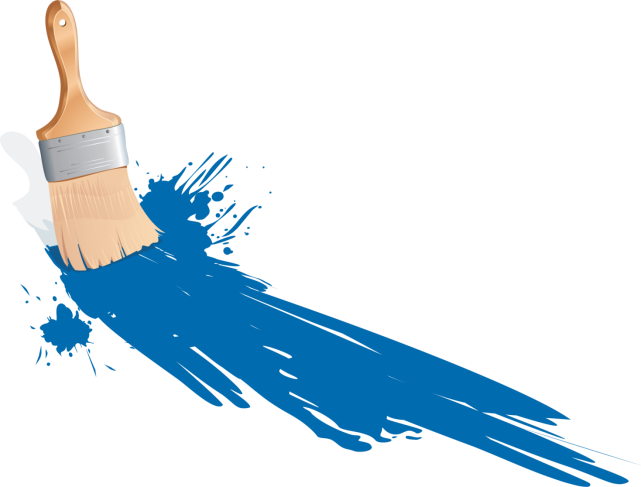 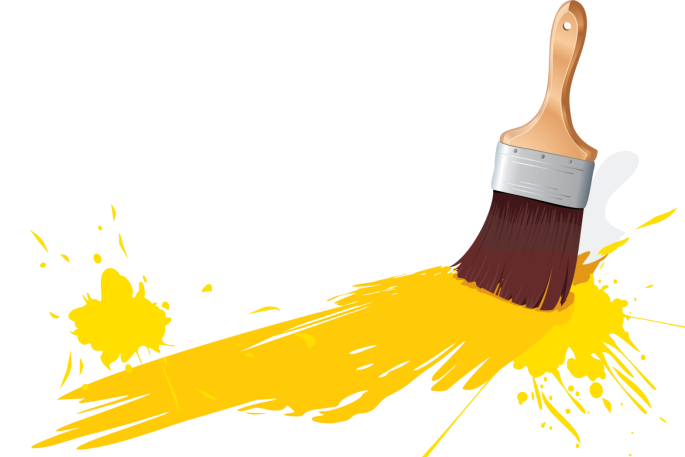 Определите цвет
Молодец!
Подумай ещё!
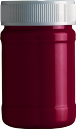 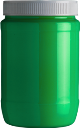 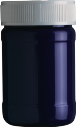 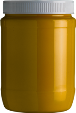 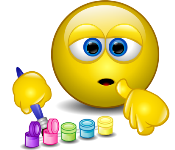 Определите цвет
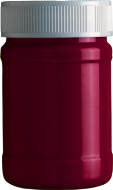 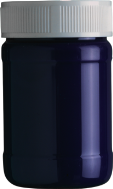 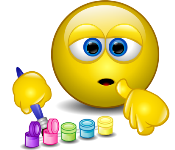 Определите цвет
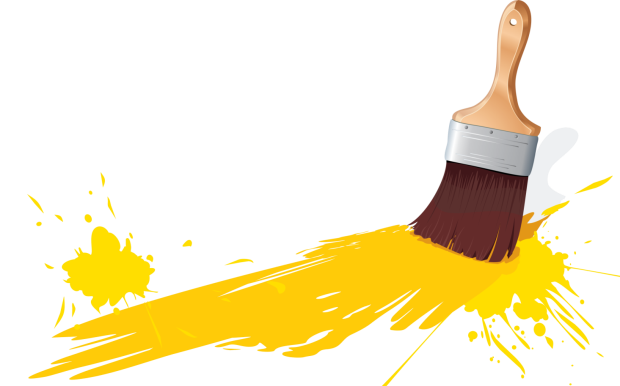 Подумай ещё!
Молодец!
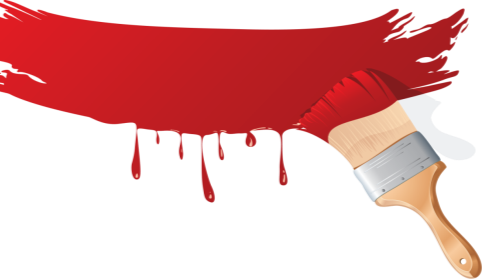 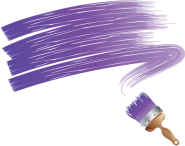 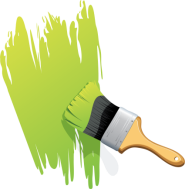 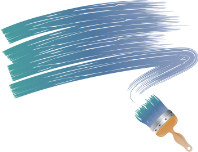 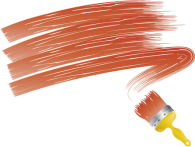 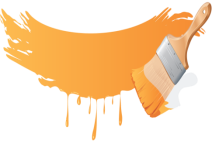 Спасибо за урок!
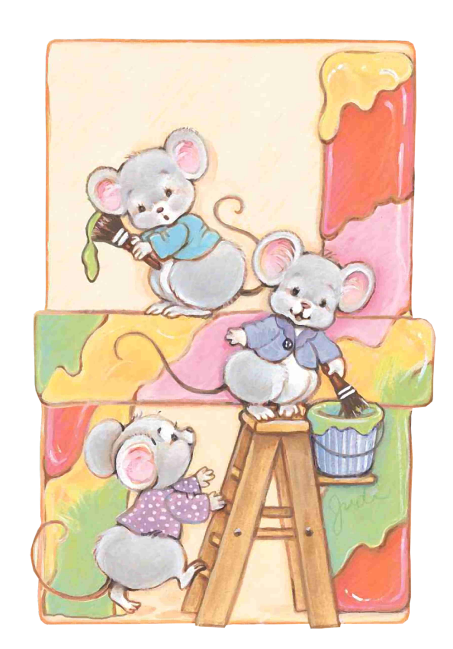 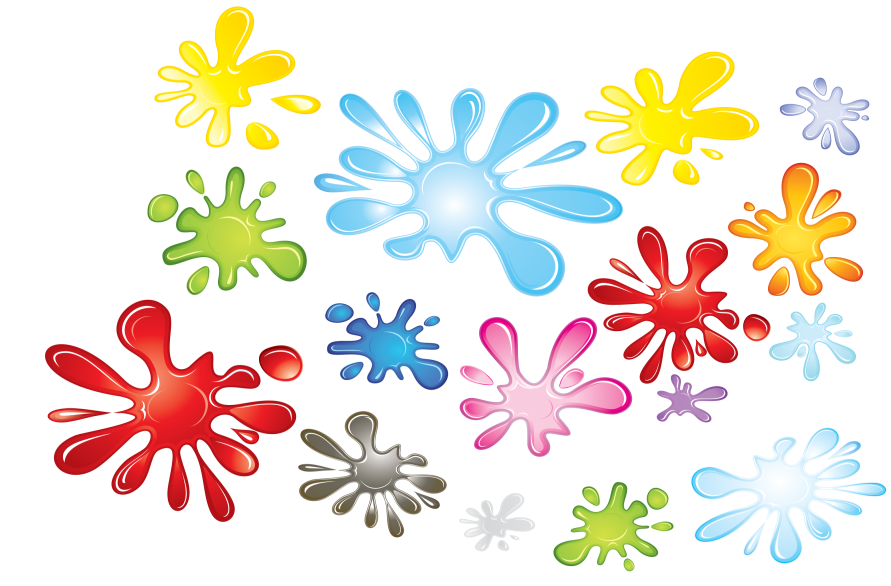 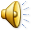